Historic Review Board
Public Hearing: MISC-17-11 – 1744 4th Ave.
November 14, 2017
Decision Before the Historic Review Board
Public Hearing for Modification of Design Review
Replace existing exterior walls
Removed original materials
Increase roof height 18 inches

Approve 
Approve with Conditions
Deny
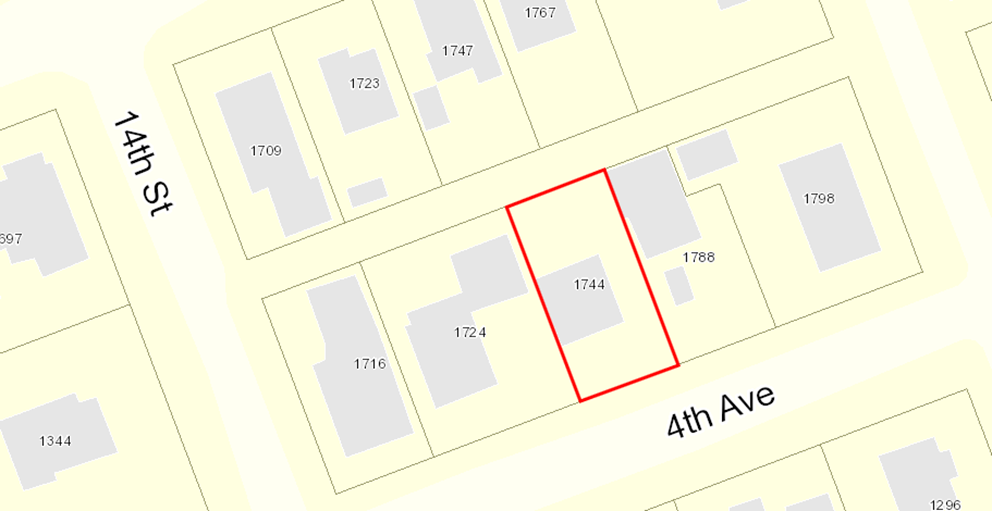 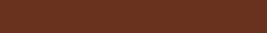 Property Characteristics
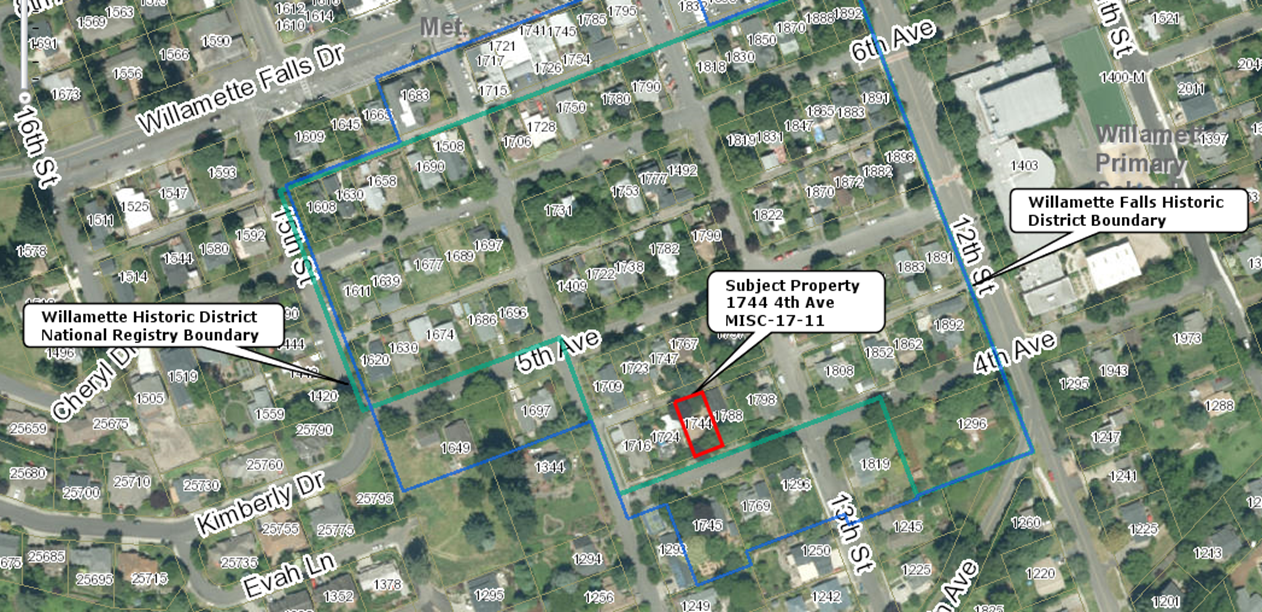 Willamette Historic District Overlay &Willamette Historic District National Register
Existing Home
Area: approx. 5,000 sq. ft. lot






Applicant/Owner: 
	The Scheuerells
Zoning:
	R-5
Comp. Plan:
	Medium Density Residential
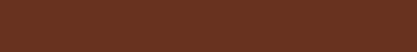 Proposal Background
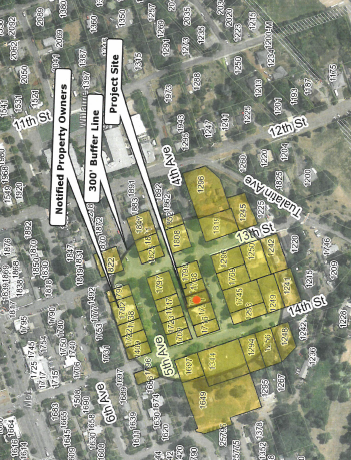 Application Submitted and Deemed Complete November 1, 2017


Notice Requirements Met (Exhibit HRB-1 & HRB-2)
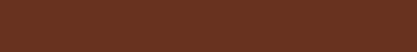 Modifications
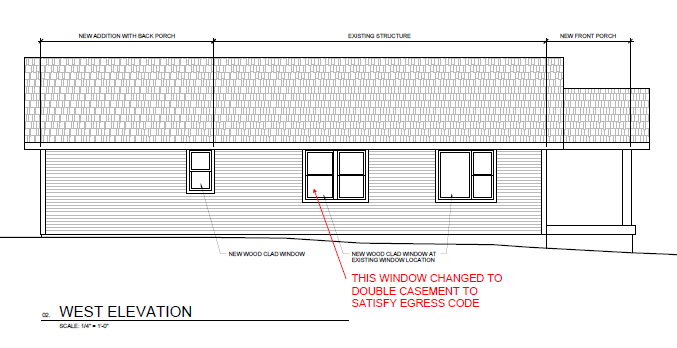 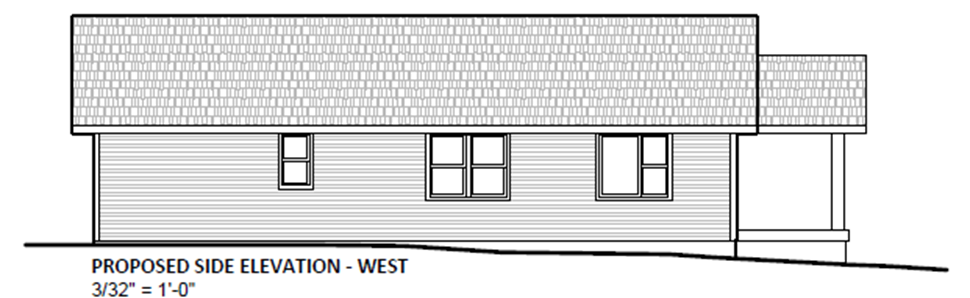 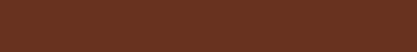 Modifications
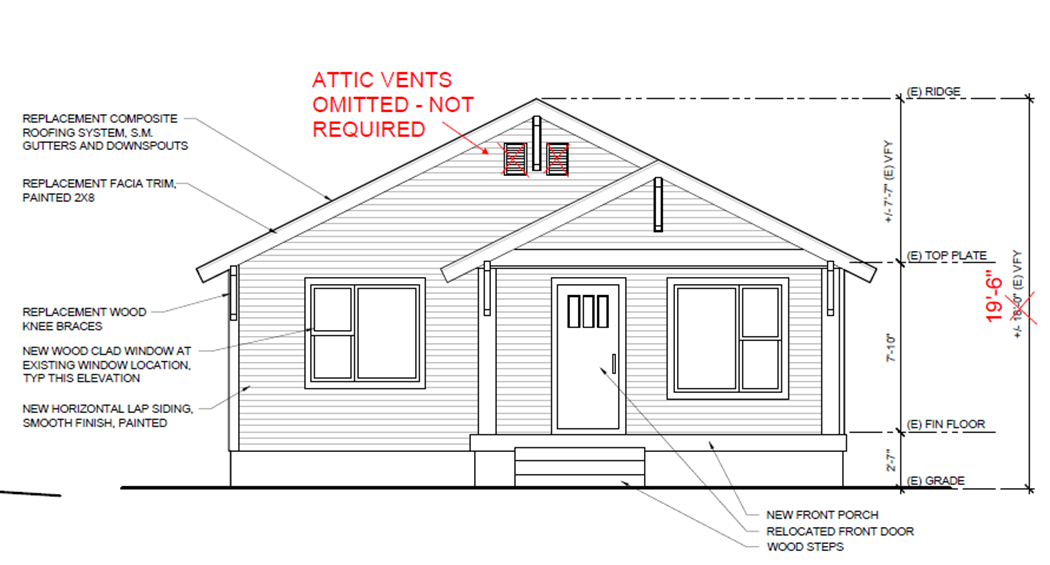 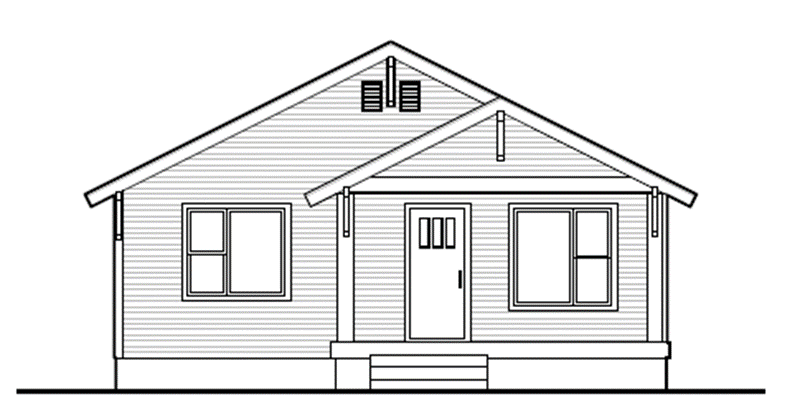 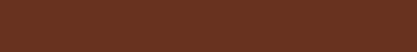 Criteria
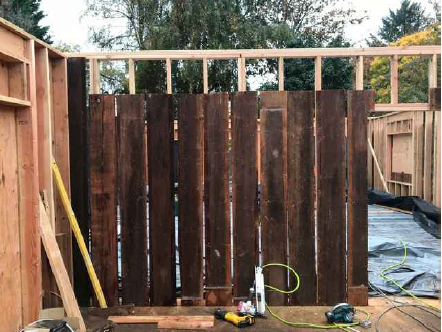 CDC 13 R-5 Zoning
CDC 25 Historic Design Review Processes/Standards
CDC 99 Quasi-Judicial Decision Making
CDC 99.120 Amendments
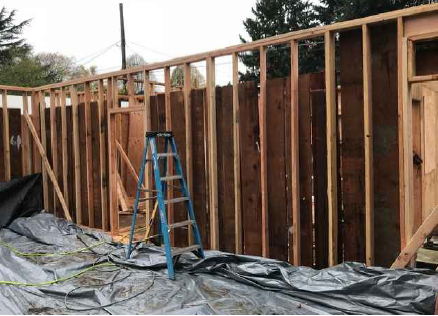 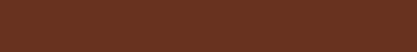 Staff Analysis
Staff recommends approval of the application subject to the following condition: 
Site Plan, Elevations, and Narrative.  The project shall conform to the plans, elevations, and narrative submitted in Exhibit HRB-4.
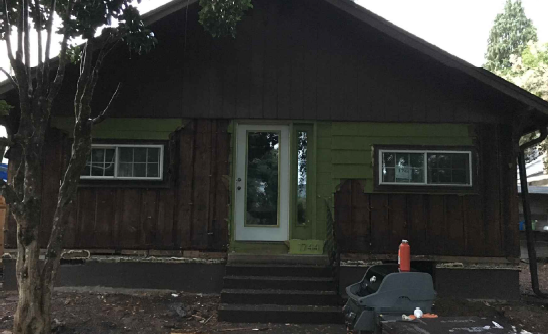 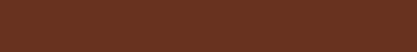 Historic Review Board – DR-17-06
QUESTIONS OF STAFF?
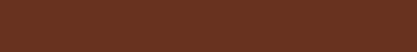